السلام عليكم ورحمة الله وبركاته ..أهلاً وسهلاً بكم طالباتي العزيزات ..
الأستاذة : خلود العتيبي
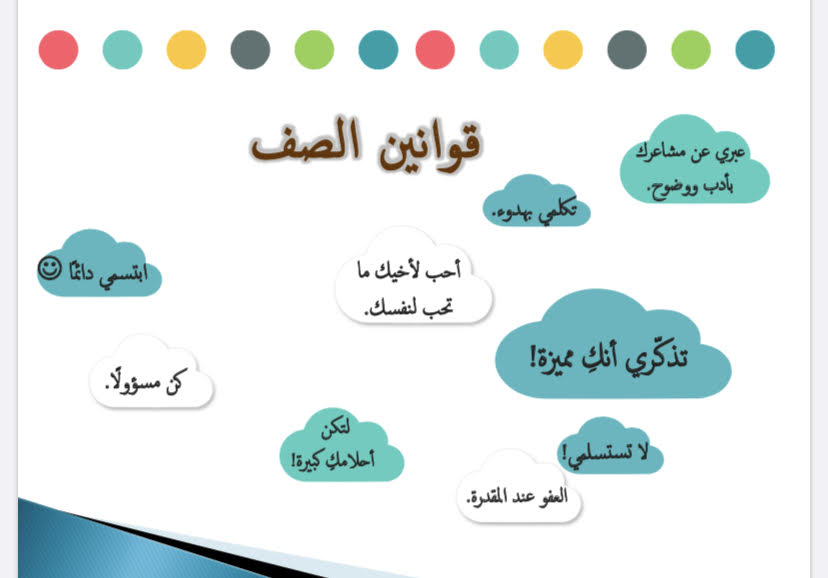 المادة: توحيـــد     اليــوم: الأثنين التاريخ:2/14/ 1446هـ
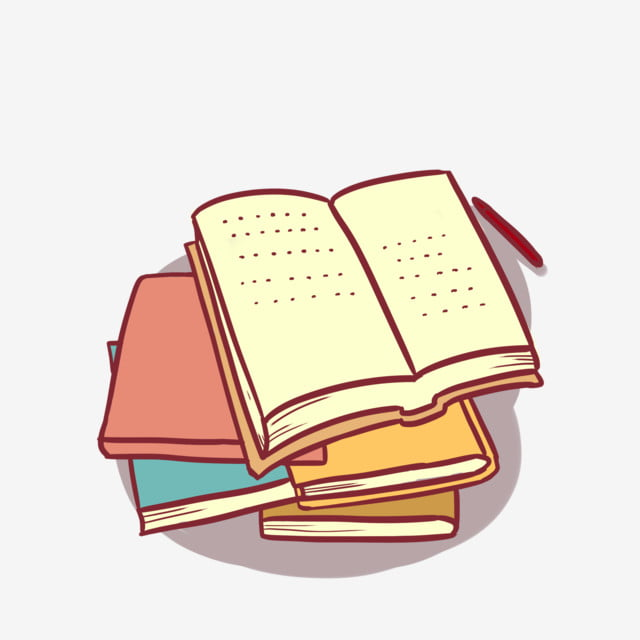 موضوع الدرس 
التوحيـــد و أقسامه . . .
أهداف الدرس:
1/ أن تذكر الطالبة معنى التوحيــــد.
2/ أن تذكر الطالبة أقسام التوحيــد.
3/ أن تبين الطالبة معنى العبوديـــة. 
4/ أن تستدل الطالبة من القرآن الكريم على معنى العبوديــة الخاصة.
التمهيد: الإيمان معنى عام ,والتوحيد جزء منه , فالإيمان شامل  بالله وملائكته وكتبه ورسله واليوم الآخر وبالقدر خيره وشره , والتوحيد داخل في ركن الإيمان بالله تعالى فلا يصح الإيمان بالله تعالى إلا بتوحيده سبحانه.
فما التوحيد وما أقسامه ؟ 
تعريف التوحيد :
لغةٌ: مصدر وحده يوحده توحيداً, اعتقده واحداً أي: فرداً.
 * طالبتي المُبدعة أمامك عدةً مربعات رتبيها لتحصلي على معنى التوحيد 
شرعاً: 

الجواب: إفرادُ الله تعالى في ربوبيته, وألوهيته, وأسمائه الحسنى وصفاته العُلى.
والوهيته
واسمائه الحسنى
العى
في ربوبيته
وصفاته
إفرادُ
الله تعالى
من خلال مشاهدتك للمقطع ماهي أقسام التوحيد الثلاثة :
أقسام التوحيــــد:أقسام التوحيد ثلاثة هي:
القسم الأول: توحيدُ الربوبية . . . 
                   إفراد الله بأفعاله سبحانه فهو الخالق, الرازق, المالك, ُ المحيي المميت, المُدبر لأمور خلقه جميعاً.

                     قول الله تعالى : ( إنَّ رَبَّكُمُ اللَّهُ الَّذِي خَلَقَ السَّمَاوَاتِ وَالأَرْضَ فِي سِتَّةِ أَيَّامٍ ثُمَّ اسْتَوَى عَلى ا لْعَرْشِ يُدَبِّرُ الأَمْرَ) وقول الله تعالى : (  وَلِلَّهِ مُلْكُ السَّمَاوَاتِ وَالْأَرْضِ )
المراد به
دليـــله
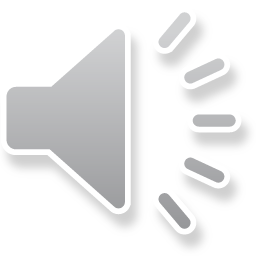 القسم الثاني: توحيد الألوهية . . .
إفراد الله بالعبادة, كالصلاة, والدعاء, والخوف, والرجاء, والتوكل, ونحوذلك .
                    
                   قول الله تعالى : (وَلَقَدْ بَعَثْنَا فِي كُلِّ أُمَّةٍ رَّسُولًا أَنِ اعْبُدُوا اللَّهَ وَاجْتَنِبُوا الطَّاغُوتَ ۖ ) 
ويسمىً: ( توحيــد العبادة )
المراد به
دليــــله
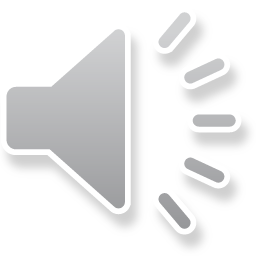 كل من رضي أن يعبد من دون الله .
القسم الثالث : توحيد الأسماء والصفات . . .
المراد به
إفراد الله بالكمال المطلق في أسمائه وصفاته وذلك بإثبات ما أثبته الله تعالى لنفسه, أوثبته له رسوله من الأسماء الحسنى والصفات العُلى على الوجه الذي يليق بجلاله الله وعظمته, من غير تحريف ولاتعطيل, ومن غير تكييف ولا تمثيل, كإثبات اسم السميع , وصفة السمع , وإثبات صفة القدرة .
ونفي ما نفاه الله عن نفسه أو نفاه عنه رسوله صلى الله عليه وسلم . كنفي العجز والنوم عنه . 
               
قول الله تعالى: (لَيْسَ كَمِثْلِهِ شَيْءٌ وَهُوَ السَّمِيعُ البَصِيرُ )
دليـــله
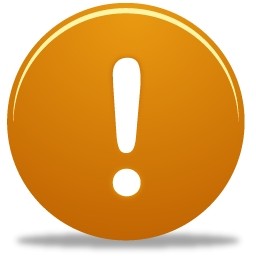 هذه الأقسام الثلاثة للتوحيد متلازمة, من لم يؤمن بها جميعاً لم يكن موحداً ...
طالبتي المُبدعــة خلال دقيقة واحدة, ما معنى العبودية ؟
معنى العبوديــة: الخضوع والتذلل لله, فالخلق كلهم خاضعون له سبحانه وتعالى ...
طالبتي المُبدعة من خلال مشاهدتك للمقطع صممي خريطة مفاهيـم, توضح أنواع العبوديــة.
1/ العبوديــة العامة 
ومعناها: خضوع جميع المخلوقات لله تعالى, فالملائكة , والإنس , والجن مؤمنهم وكافرهم والحيوانات, والطيور, والجمادات, والنباتات كلها ملك لله وتحت قدرته, و لايقدر أحد أن يخرج عن هذه العبوديــة 
قال تعالى : (إِن كُلُّ مَن فِي السَّمَاوَاتِ وَالْأَرضِ إِلَّا آتِي الرَّحْمَٰنِ عَبْدًا 93لَّقَدْ أَحْصَاهُمْ وَعَدَّهُمْ عَدًّا 94  وَكُلُّهُمْ آتِيهِ يَوْمَ الْقِيَامَةِ فَرْدًا (95) )
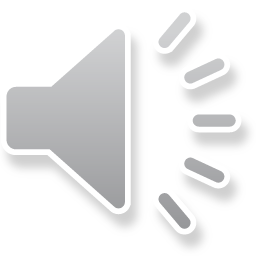 2/ العبوديــة الخاصة
وهي عبوديــة الطاعة واستجابة المؤمنين لربهم, واتباعهم لرسوله صلى الله عليه وسلم, قال الله تعالى: (فَاعْبُدْهُ وَتَوَكَّلْ عَلَيْه)ِ ۚ 
وهذه تعم كُل من يعبد الله بما شرعه, فالله هو المستحق للعبادة  وحده .
فكر؟
الواجب
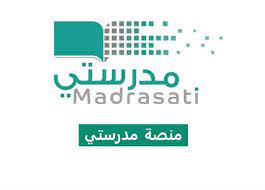 س1/ صـــ 17